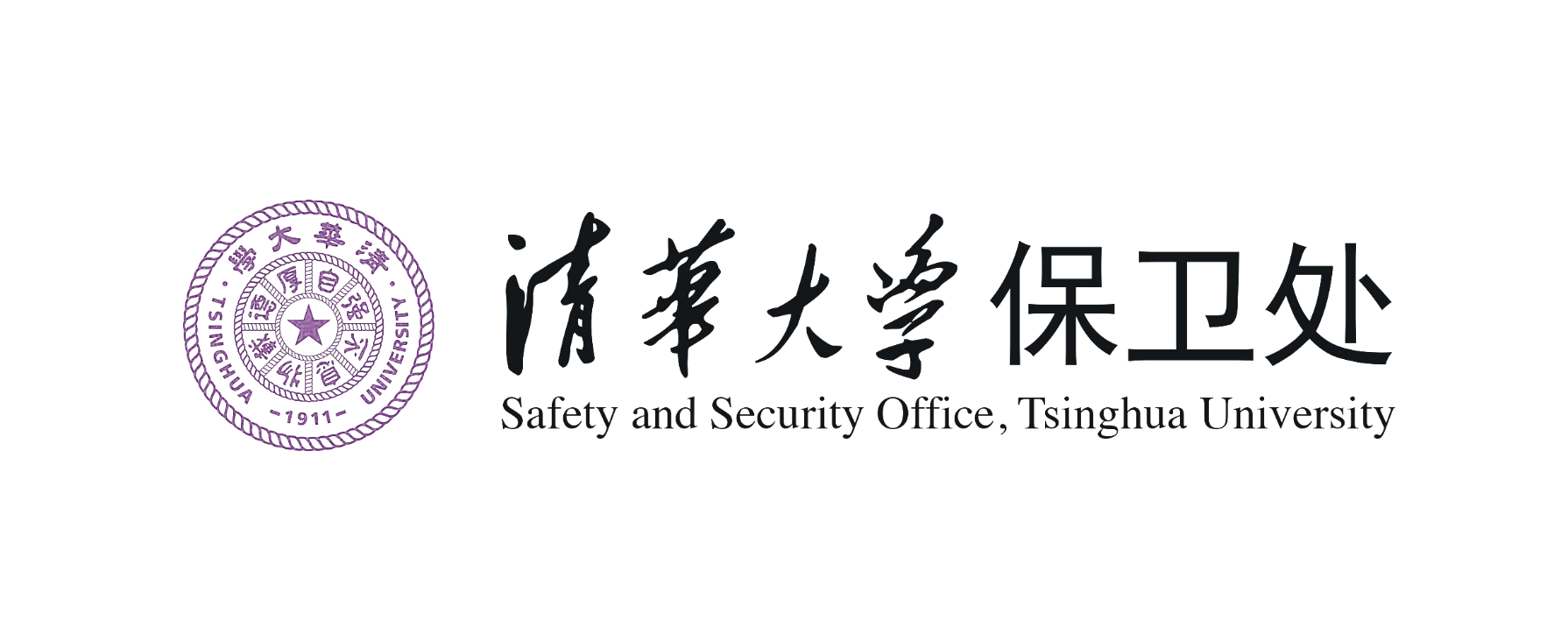 关于安全生产，习近平总书记这样说
人命关天，发展决不能以牺牲人的生命为代价。这必须作为一条不可逾越的红线。
----2013年6月，就做好安全生产工作作出重要指示指出
安全生产是民生大事，一丝一毫不能放松，要以对人民极端负责的精神抓好安全生产工作，站在人民群众的角度想问题，把重大风险隐患当成事故来对待，守土有责，敢于担当，完善体制，严格监管，让人民群众安心放心。
----2016年7月，对加强安全生产和汛期安全防范工作作出重要指示强调
生命重于泰山。各级党委和政府务必把安全生产摆到重要位置，树牢安全发展理念，绝不能只重发展不顾安全，更不能将其视作无关痛痒的事，搞形式主义、官僚主义。
----2020年4月，对安全生产作出重要指示强调
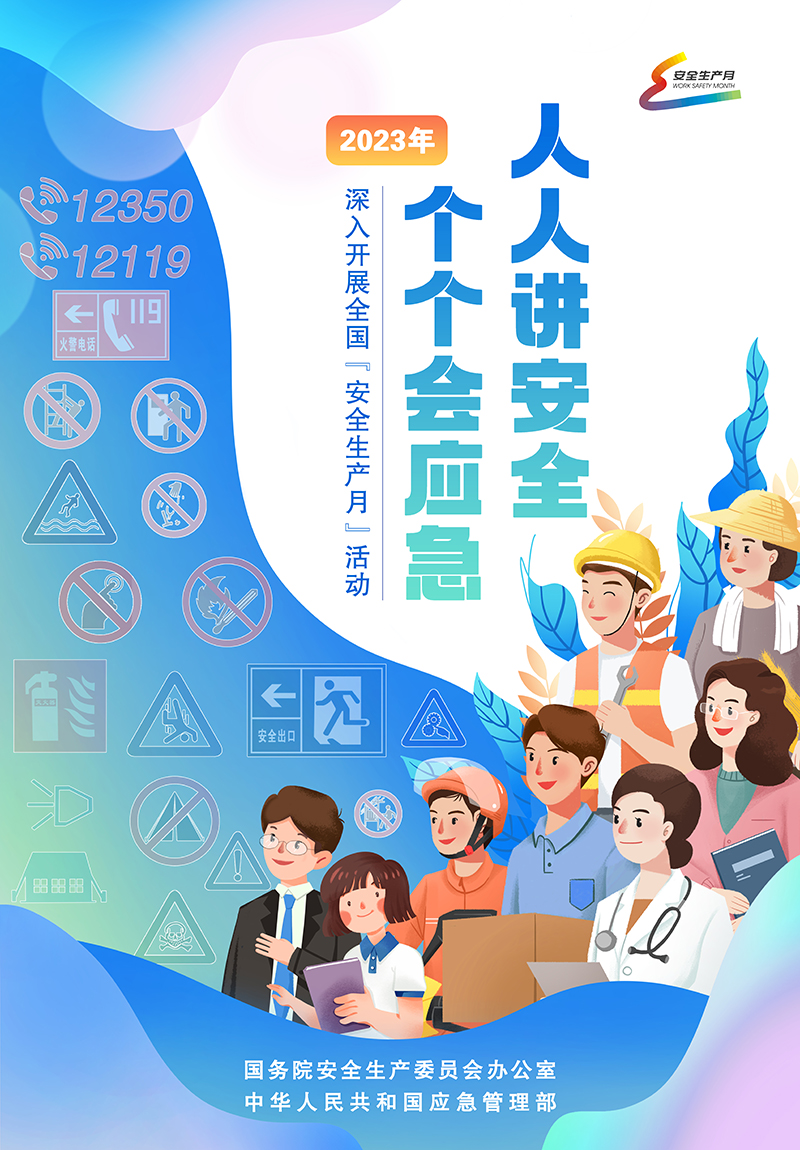 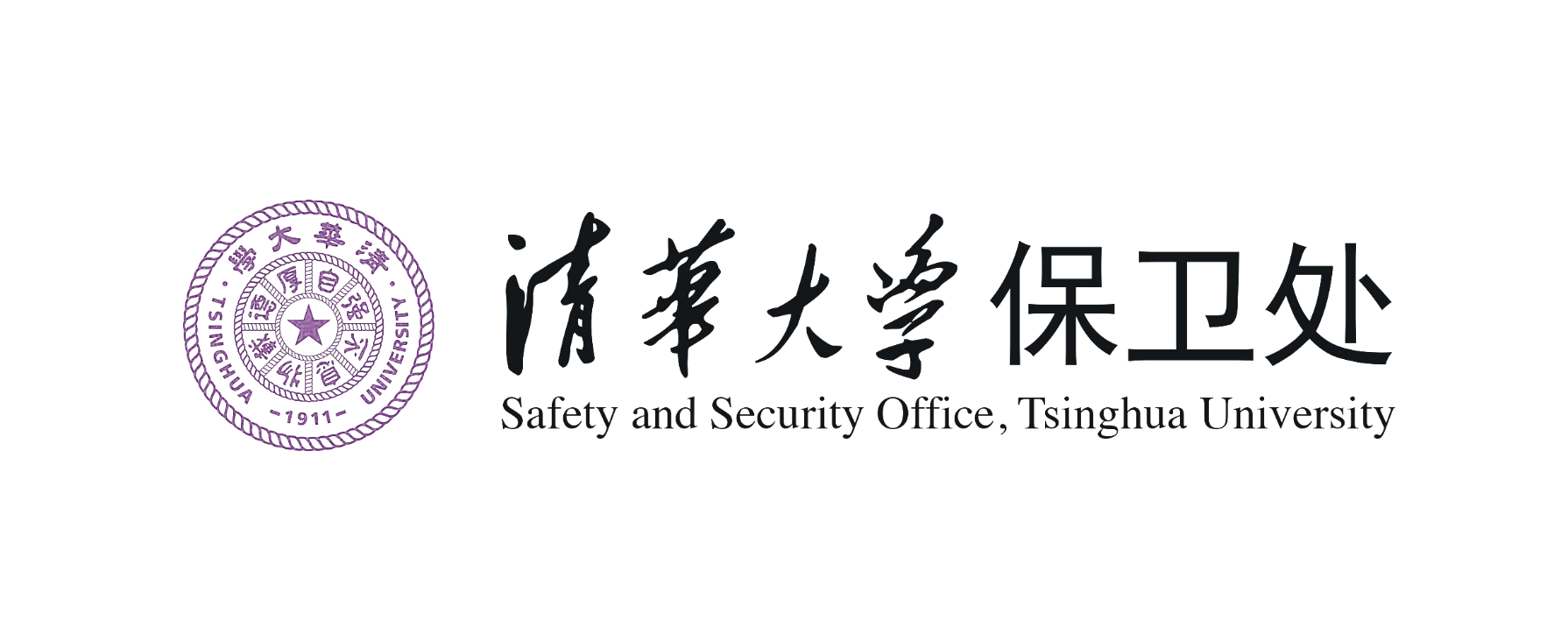 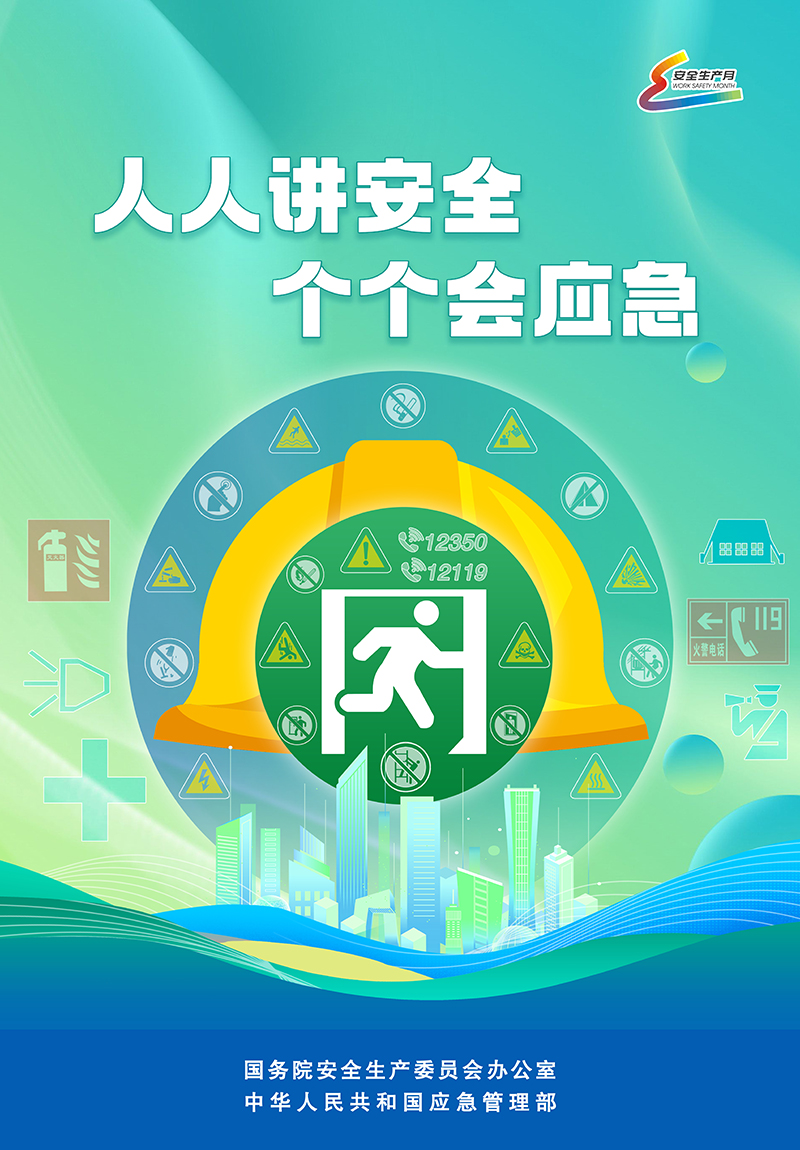 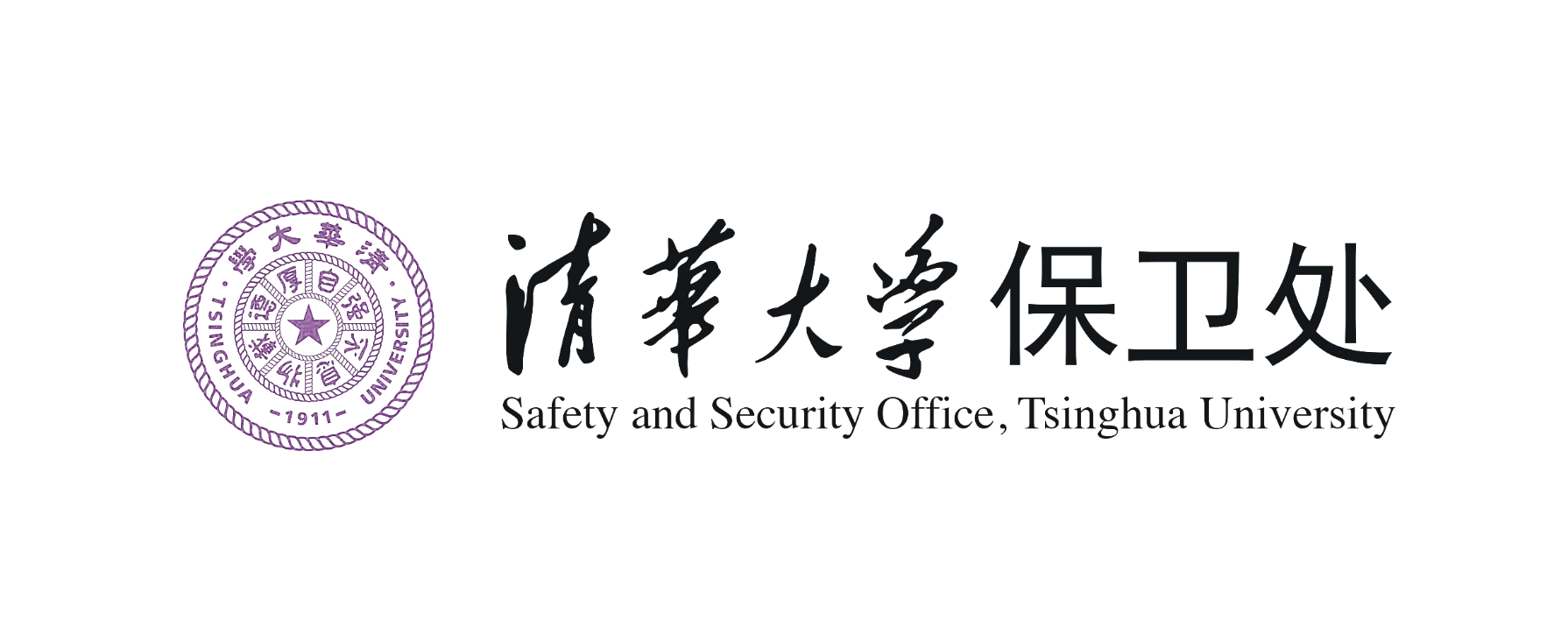 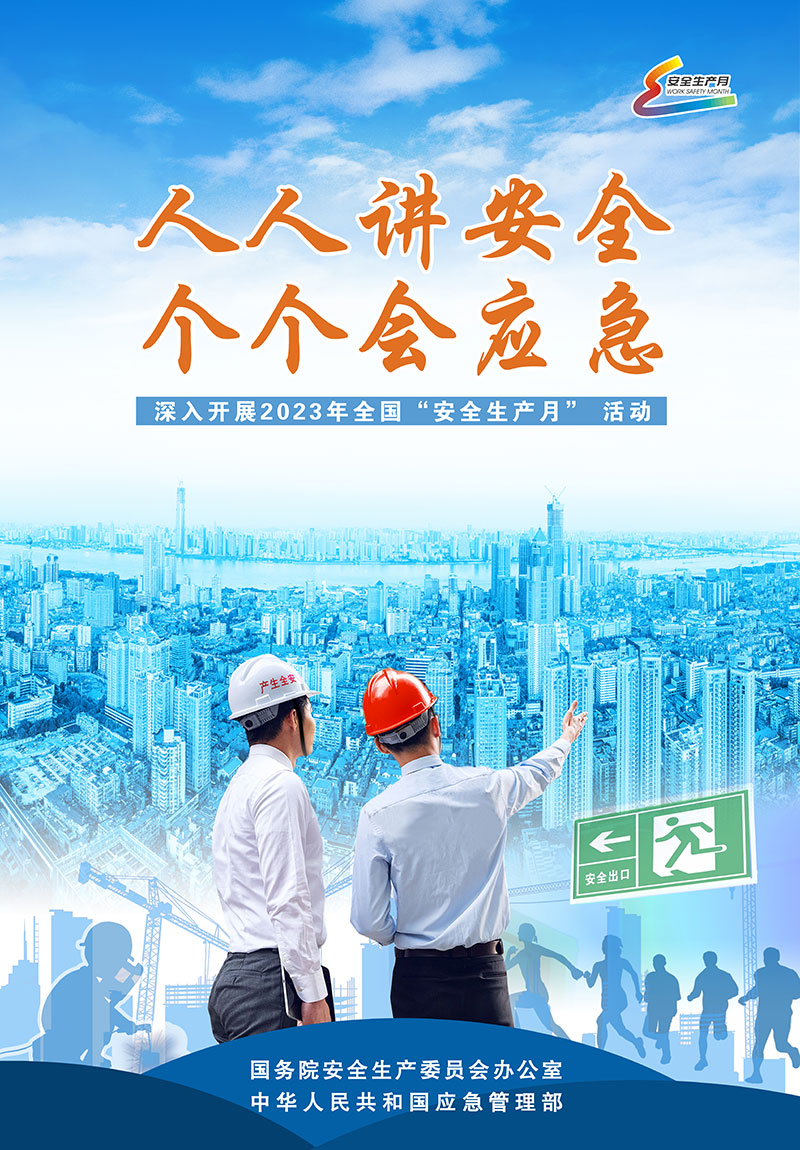 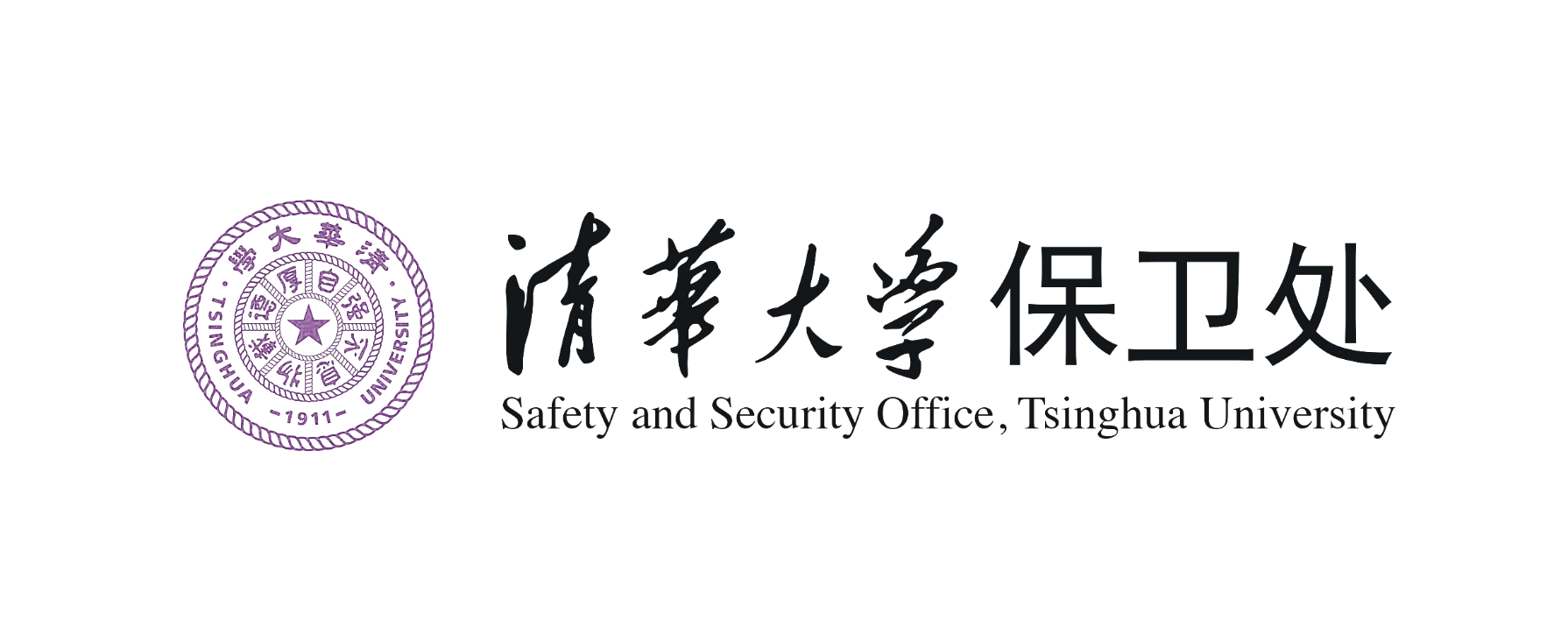